Revisions to the Fellowship Application and Review Process
An Overview of the Changes | September 19, 2024
Meet the Presenters
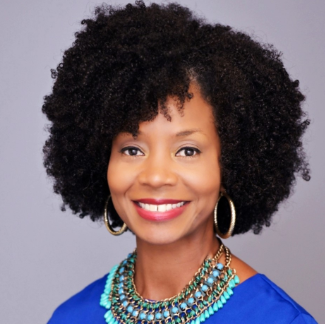 LYSTRANNE MAYNARD-SMITH, Ph.D.
ERICKA BOONE, Ph.D.
ALISON GAMMIE, Ph.D.
BRUCE REED, Ph.D.
Director, Division of Biomedical Research Workforce (DBRW)
NIH Office of Extramural Research (OER), NIH
Executive Implementation Committee co-chair
Director, Division of Training, Workforce Development, and Diversity (DTWD)
National Institute of General Medical Sciences (NIGMS), NIH
Executive Implementation Committee 
co-chair
Deputy Director, Center for Scientific Review (CSR), NIH
Executive Implementation Committee co-chair
Scientific Review Officer (SRO) and Reviewer Training Coordinator within the Center for Scientific Review (CSR)
*Moderator of today’s event
2
Today
Background and motivations for changedr. Bruce REEDDeputy DirectorCenter of Scientific Review
Background
NRSA fellowships support intensive research training for individual predoctoral and postdoctoral trainees
NIH receives ~6,500 fellowship applications annually; CSR reviews >80%
In the last several years, applicants and reviewers alike voiced concerns that fellowship reviews may disadvantage some applicants who are in fact highly qualified
CSR is committed to “implement changes to the peer review process to make it more fair, effective and efficient” – CSR Strategic Plan, 2022-2025
CSR reviews 84% of NIH NRSA fellowship applications
How we Arrived at The Revisions (Sept. 2021)
CSR Content Analysis:  Main Themes from Public Blog
Concerns about bias
Review favors big name sponsors and schools, well-funded labs
Disadvantages early career sponsors, non-elite schools, women and under-represented minorities

Requests to change the information base in the application
Eliminate the requirement for undergraduate grades
Reduce emphasis on publications


Concerns about the application/burden of review
The application is too long, cumbersome, duplicative, and not well aligned with review criteria

Requests for enhanced training
Mandate bias awareness training
Train reviewers to give constructive feedback and avoid demoralizing comments
Data: Fellowship Applications Not Evenly Distributed Among Institutions
Submissions highly concentrated amongst a few institutions
Applications from schools that submit more applications do better in review
Working Group Conclusions
NIH is potentially leaving out highly promising young scientists because the NRSA review process favors elite institutions, well-known scientist sponsors, and over emphasizes traditional markers of early academic success.
Revise the review criteria  
Better focus reviewers on key assessments
Define criteria to give less advantaged applicants a better chance—without disadvantaging others
Reduce bias in review by reducing inappropriate consideration of sponsor and institutional reputation
Revise the fellowship application 
Align the application with the review criteria 
Shorten it, reduce redundancy, make clear where information should appear
CSR AC Fellowship Review WG Final Report
https://public.csr.nih.gov/sites/default/files/2022-11/CSRAC_Fellowship_review_WG_report_September_2022_final.pdf
How We Arrived at The Revisions
Results of April 2023 Request For Information
Solicited input via a NIH Guide Notice, blogs, social media, staff outreach, and direct messages to educational institutions generating responses from:
147 individuals
10 scientific societies
7 universities
Public input helpful:
General agreement that restructuring the criteria would result in a fairer review process and supported the proposed restructuring of the application
Suggested a need to clarify some aspects of the review criteria 
Suggested clarifying what information should be provided in the various application sections
In response, revisions were made to the review criteria and application.
overview of changes to the NIH Fellowship Application and Review Processdr. Alison gammie (NIGMS)director, division of training, Workforce development and diversity
Objectives of the changes
Focus reviewer attention on three key assessments: the fellowship candidate’s preparedness and potential, research training plan, and commitment to the candidate. 
Ensure that a broad range of candidates and research training contexts can be recognized as meritorious by clarifying and simplifying the language in the application and review criteria.
Reduce bias in review by emphasizing the commitment to the candidate, without undue consideration of sponsor and institutional reputation.
Reorganized Fellowship Review Criteria Areas
New Fellowship Review Headings
Current Fellowship Review Headings
Fellowship Candidate
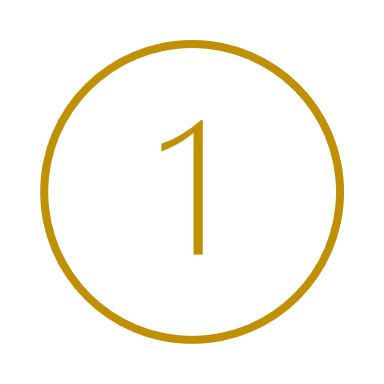 Candidate Preparedness and Potential
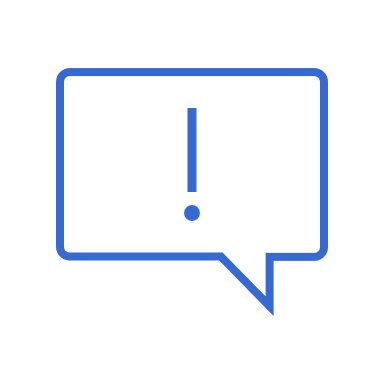 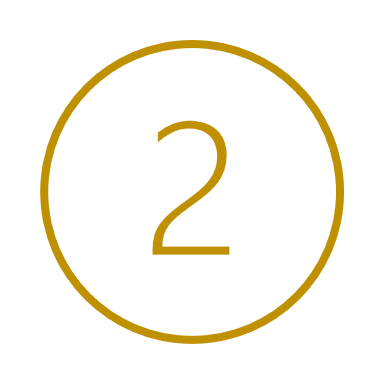 Sponsors, Collaborators, Consultants
Research Training Plan
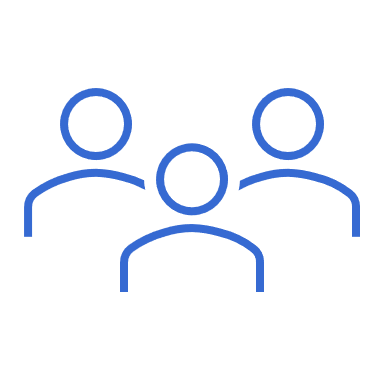 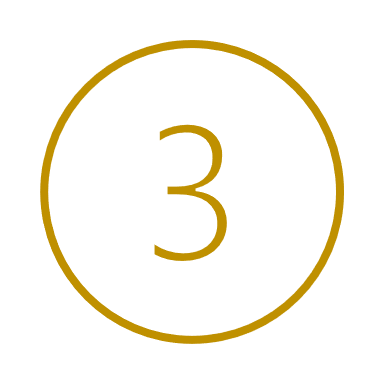 Research Training Plan
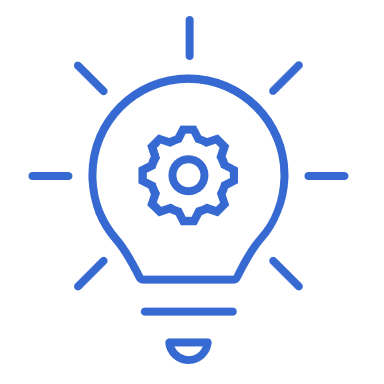 Commitment to Candidate
Training Potential
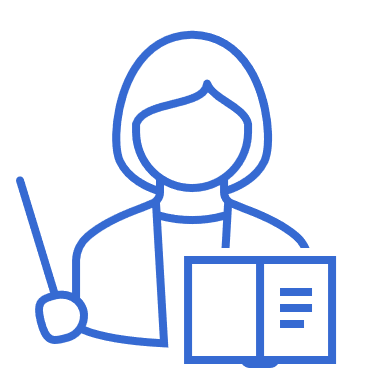 No changes to Additional Review Criteria or to Additional Review Considerations
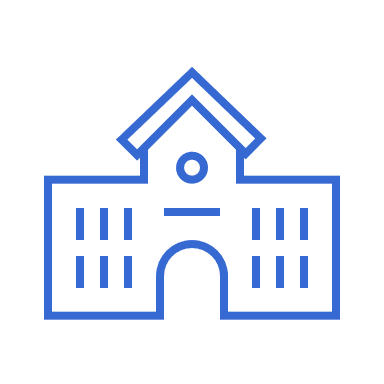 Institutional Environment &
Commitment to Training
[Speaker Notes: No changes to Additional Review Criteria (e.g., Protections for Human Subjects; Inclusion of Women, Minorities and Individuals Across the Lifespan; etc.) or to Additional Review Considerations (e.g., Training in the Responsible Conduct of Research, Resource Sharing Plans, Budget, etc.).]
Highlights - Revised Fellowship Application and Review Criteria
Reframed instructions and review criteria 
Candidate criteria encompasses a wider range of indicators of scientific potential and preparedness
The research project is framed as a “research training project” to emphasize training potential of the research
Evaluations of the sponsor and institutional environment are framed in terms of their contributions to the candidate’s research training plan
Revised fellowship application
Shortened, more structured, better aligned with the new review criteria
Less emphasis on sponsor track record, more emphasis on training plan and preparedness
Eliminates requirement to submit grades
Better clarifies who should be the author of each section
Updated Reference Letter instructions
Changes to the  Fellowship Application Structure
Current
On or After January 25, 2025
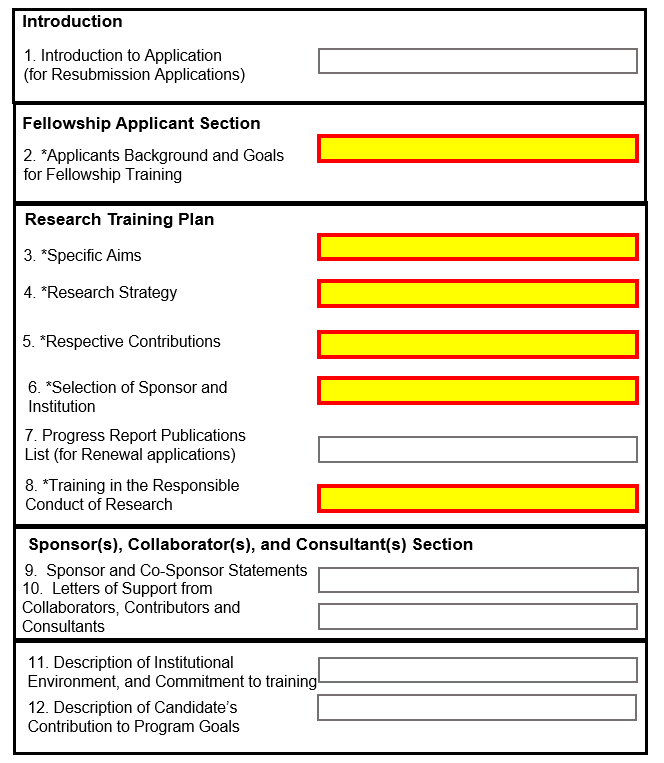 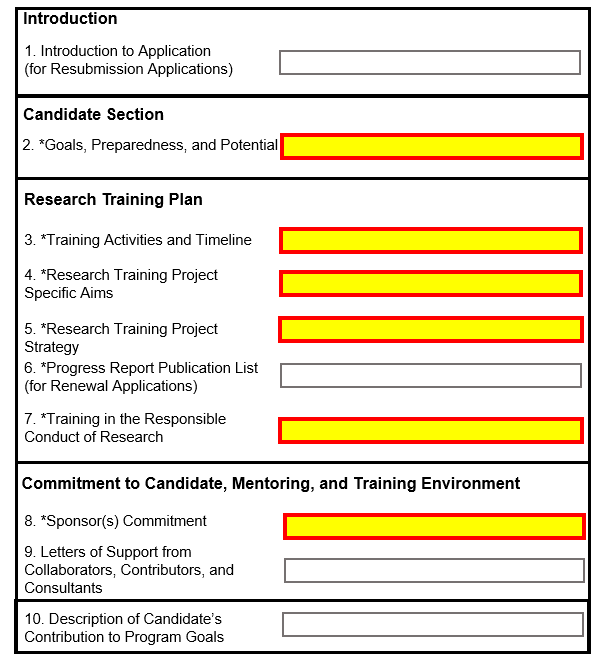 *Highlighted Sections Required
High-Level Application Changes
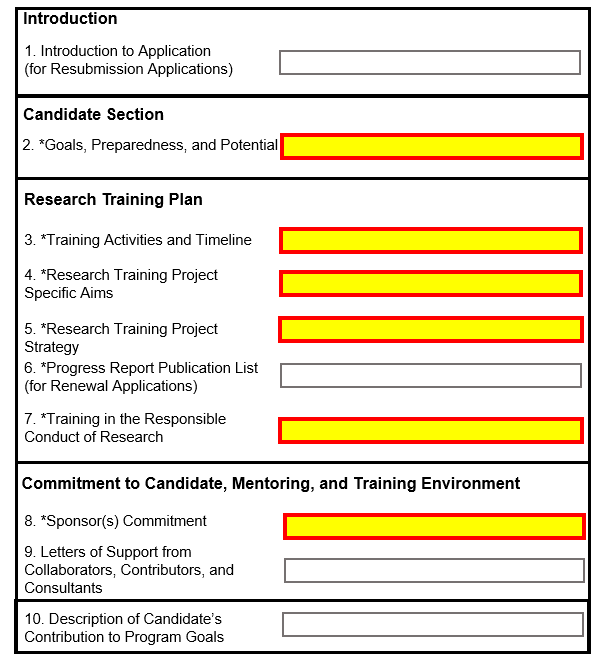 Simplified and reorganized 
Condensed - going from 12 to 10 sections
Revised headings to match review areas
Cut 4 pages from application
Grades no longer required
*Highlighted Sections Required
New Fellowship Application Categories
Candidate’s Goals, Preparedness and Potential
Overall Training Goals
Candidate’s Preparedness
Candidate’s Self-Assessment 
Scientific Perspective 
Research Training Plan
Training Activities and Timeline
Research Training Project Specific Aims
Research Training Project Strategy
Scientific Foundation and Rationale
Approach
Sponsor(s) Commitment
Mentoring Approach and Candidate Mentoring Plan
Prior Training and Mentoring
Commitment to the Candidate’s Research Training Plan
Research Training Environment
Candidate’s potential
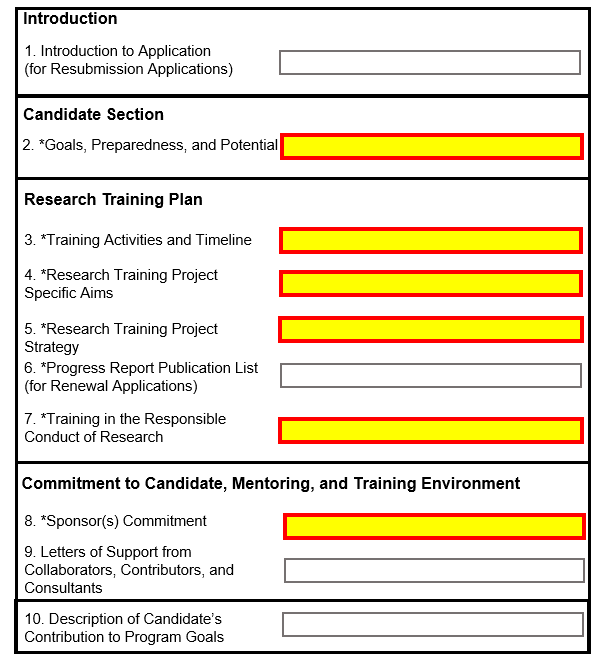 Fellowship Instructions – Components Needed
What: SF424 Application Guide – “Fellowship Instructions for NIH and other PHS Agencies” – for instructions relevant to most fellowship programs 
Where: https://grants.nih.gov/grants/how-to-apply-application-guide.html
What: Notice of Funding Opportunity – NOFO - for specific instructions, due dates, institute participation, Related Notices
Where: https://researchtraining.nih.gov/programs - click on fellowship type and “view current funding opportunities”; for Institute specific NOFOs – check on webpages or in NOFO Related Notices section to see if re-issued
SF424 App Guide
NOFO
Related Notices
What: Related Notices – updates after SF424 and NOFO publication
Where: Beginning of each NOFO
Follow the NOFO and SF424 Guide
Follow the NOFO if the instructions differ from the SF424 Guide
Follow the Related Notices if the instructions differ from the NOFO or the SF424 Guide
As a candidate, what can I start on now for a submission on or after January 2025?
Candidate’s Goals, Preparedness, and Potential
Overall Training Goals
Candidate’s Preparedness
Candidate’s Self-Assessment 
Scientific Perspective 
Research Training Plan
Training Activities and Timeline
Research Training Project Specific Aims
Research Training Project Strategy
Scientific Foundation and Rationale
Approach
Preparing for Implementationdr. Ericka boone (dbrw)director, division of biomedical research workforce
Pause for a Recap
All changes mentioned today are relevant for fellowship applications due AFTER January 25, 2025.
For the December 8, 2024, fellowship deadline, please use current Forms H
Overall, the application contains the same essential elements (so don’t be nervous!)
Revisions intended to better focus review on the needs and goals of the candidate, make the application easier to complete, take less time to complete
No need to wait for new fellowship forms to be ready!  Work on core elements required to complete your application:
Define candidate goals, design the research training project, develop training and mentorship goals and plans
Read the application guide, NOFO, & any relevant NOTs; work closely with your mentor.
Have questions or want more information?  Reach out to a relevant NIH Program Officer –  See NOFO for ‘Table of IC-specific information, requirements and staff contacts’
Key Dates and Scope of Fellowship Funding Announcements Requiring Changes
When will the changes be implemented?
Applications submitted for due dates on or after January 25, 2025
Summer 2025 peer review
October 2025 Advisory Council
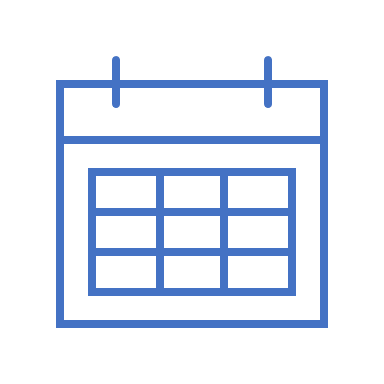 Applicability
F30, F31, F32, F33, F99/K00 – 
Any fellowship activity code using the F template and SF 424 guide
*Includes A1s even if A0 was reviewed in prior form
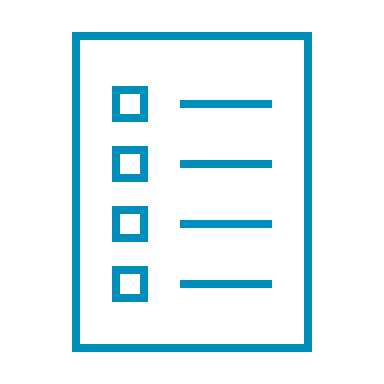 Guide Notice NOT-OD-24-107
To Implementation and Beyond
[Speaker Notes: While we have spent considerable time describing the important changes to fellowship application review post January 25, 2025, I want to mention the steps taken to implement these changes]
Public Page for Revisions to Fellowships
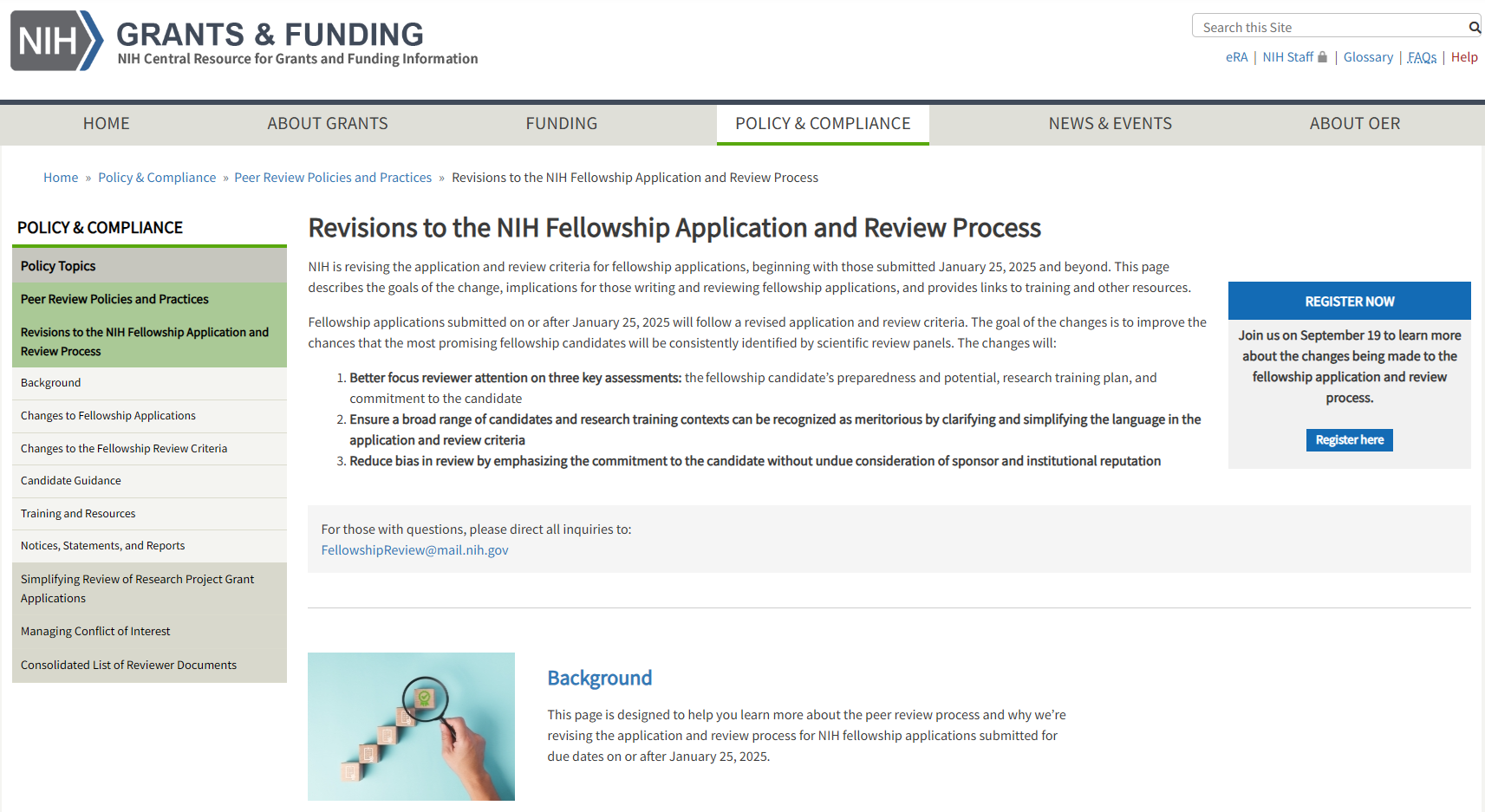 NIH Grants Page on Fellowship Changes 
grants.nih.gov/policy/peer/improving-nrsa-fellowship.htm

Provides:
Background and overview of the changes
Candidate guidance/resources
FAQs
Relevant links and other resources
[Speaker Notes: The page has been updated to indicate that a new site with more resources is coming. As a note, we will be adding alert text like that shown here to the current page - prior to the release of the Uber Notice next week]
Staying Up to Date on Changes to Funding Opportunities through the NIH Guide
Follow the NIH Guide for Grants and Contracts for notices and funding opportunity reissuances 
grants.nih.gov/funding/searchguide/index.html#/

Subscribe to weekly Guide updates: 
grants.nih.gov/grants/guide/subscribe.htm
Reminder: always look for most recent version of NOFO before submitting!
26
How to Avoid Potential Submission Issues
Submit early in case you need to correct any submission errors
Always follow ALL application and submission information in Section IV AND be responsive to ALL review criteria in Section V of the NOFO when writing your application.
Follow NIH communications for funding updates and other applicant guidance
NIH Guide to Grants and Contracts: grants.nih.gov/funding/searchguide/index.html
X: @NIHgrants
LinkedIn: www.linkedin.com/company/office-of-extramural-research/
Additional applicant guidance: grants.nih.gov/policy/peer/revisions-nih-fellowship-application-review-process/candidate-guidance.htm
27
QuestionS & AnswerS
Thank you for joining us today
grants.nih.gov/policy/peer/revisions-nih-fellowship-application-review-process.htm
WEBSITE
EMAIL
FellowshipReview@mail.nih.gov
@NIHGrants
X